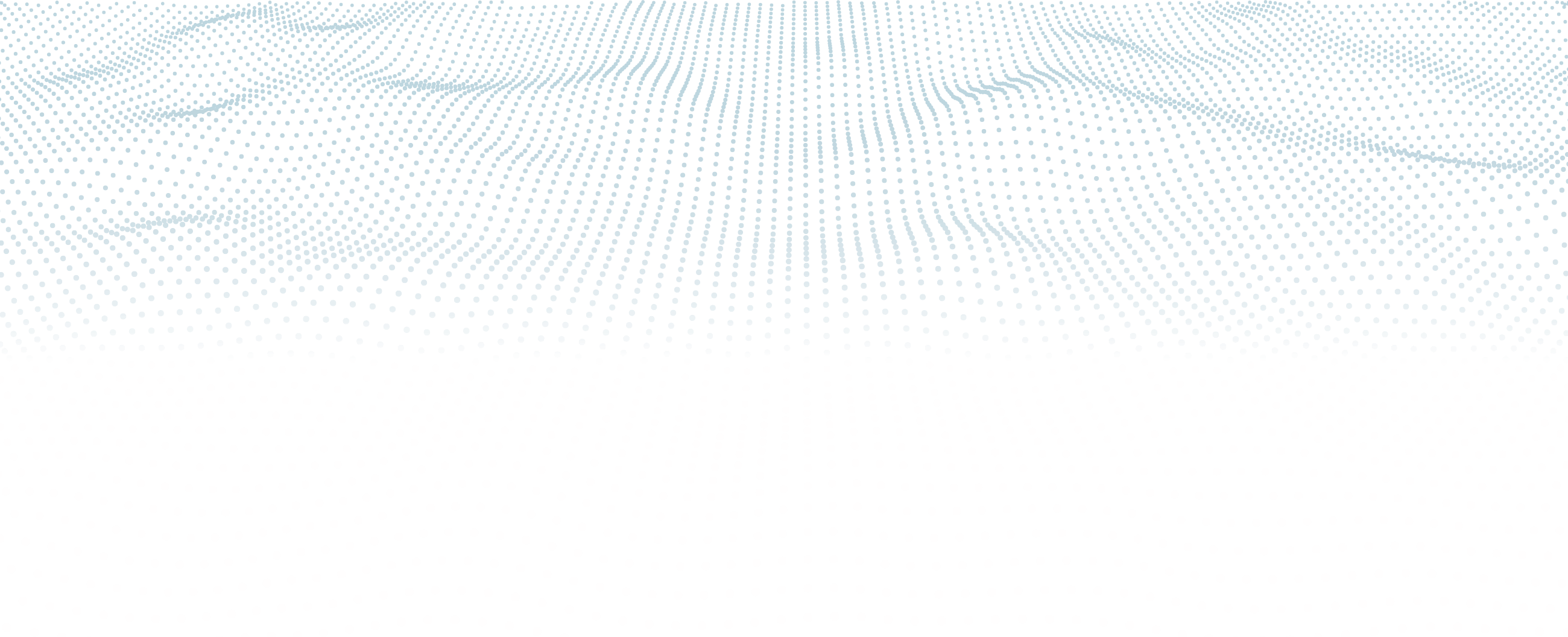 Edge Intelligence
Turning Devices into Data Scientists
Simon Crosby
CTO

SWIM.AI Inc.
www.swim.ai
5B
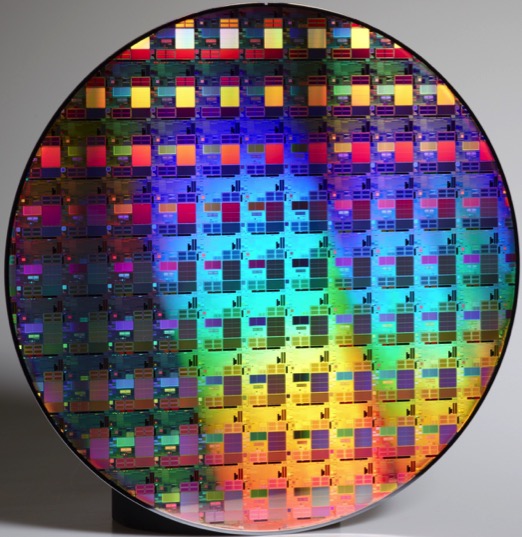 cores/Q
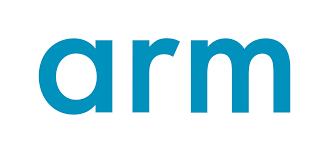 5B
How will edge devices get “smart”?
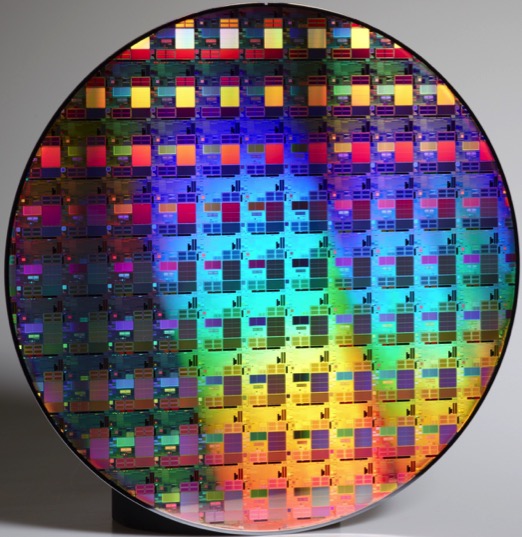 Send data to the cloud?
Too much data
REST+ Big Data is too slow
Streaming data pipelines are still a mystery

Train in the cloud, inference @ edge?

Who builds the model? 
How is the model distributed to the edge?
How to make models robust?
cores/Q
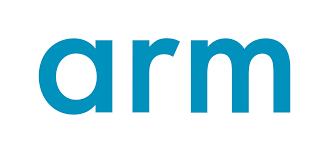 Big Data or Big Mistake?
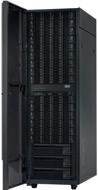 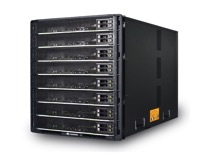 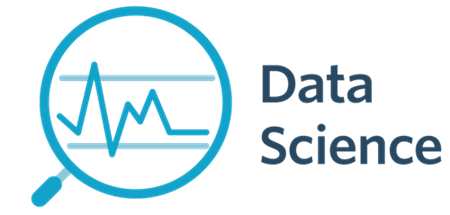 +
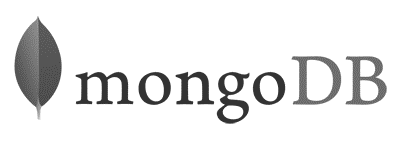 70 samples per ゜x 360゜x 1000 RPM
For 360 days/year
> 1,000 PB / year
x 40 Compressors
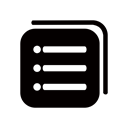 Goal: 0.5% increased ROIper year on $1B CapEx
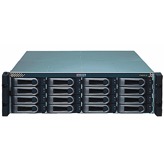 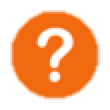 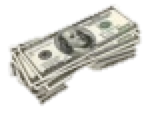 Custom Logger
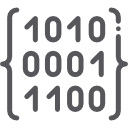 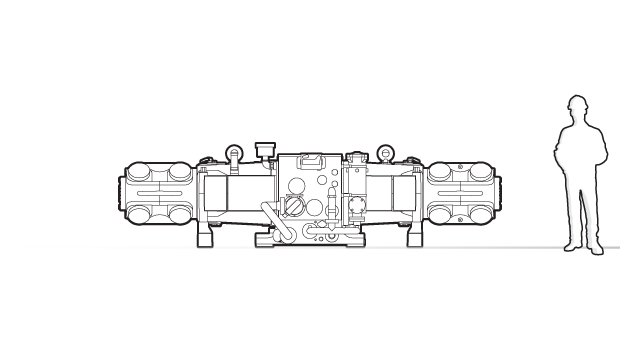 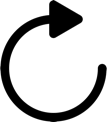 The Intelligent Edge…
Analyzes, learns & predicts from time-series data, on-the-fly
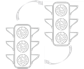 Builds a stateful digital twin model of the real-world from streaming data
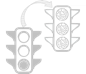 Twins collaborate to analyze, learn & predict in real-time
Delivers real-time insights via UIs / streaming APIs
We only need this…
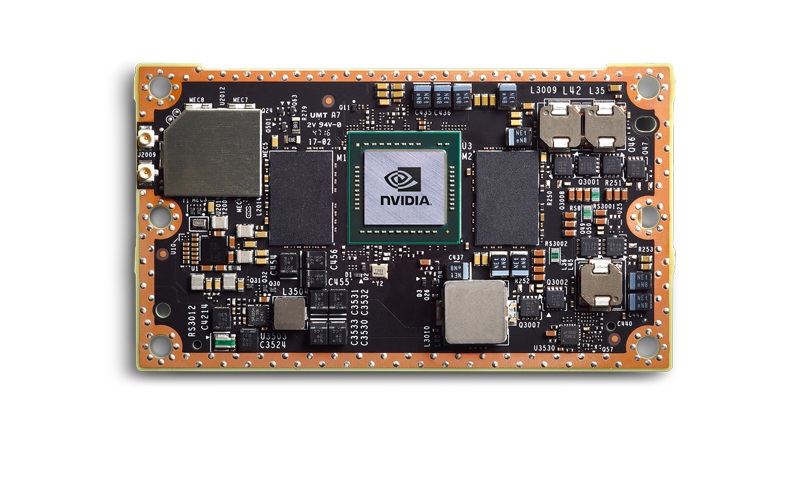 $200
Quad ARM® A57/2 MB L2
NVIDIA Pascal™, 256 CUDA cores
NVIDIA Jetson TX2
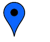 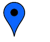 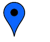 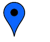 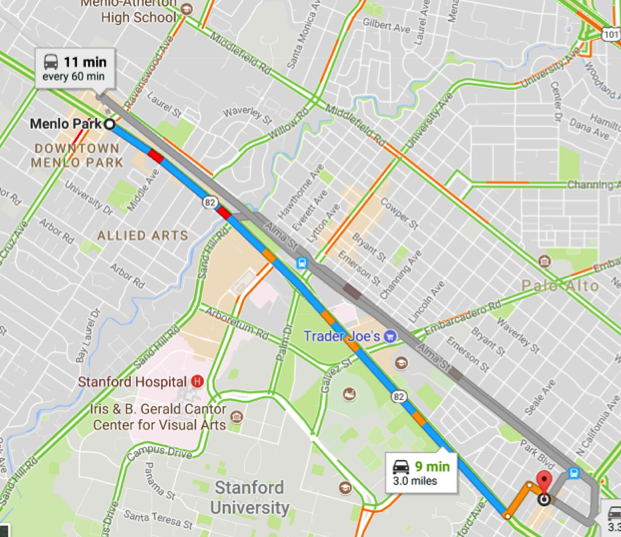 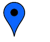 …to route vehicles through a city without stops…
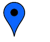 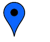 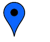 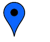 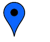 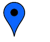 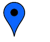 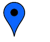 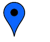 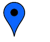 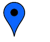 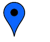 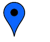 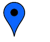 Processing 4TB / day @ edge
    vs $5,000/month in the cloud
Enabling a new market for insights
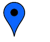 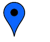 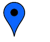 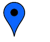 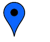 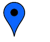 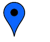 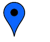 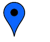 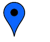 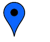 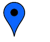 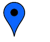 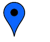 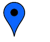 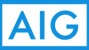 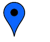 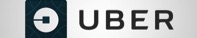 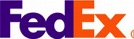 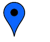 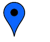 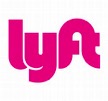 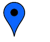 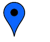 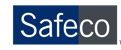 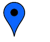 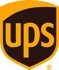 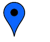 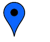 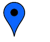 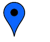 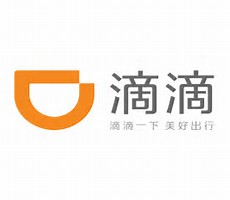 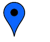 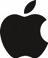 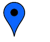 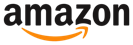 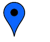 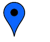 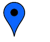 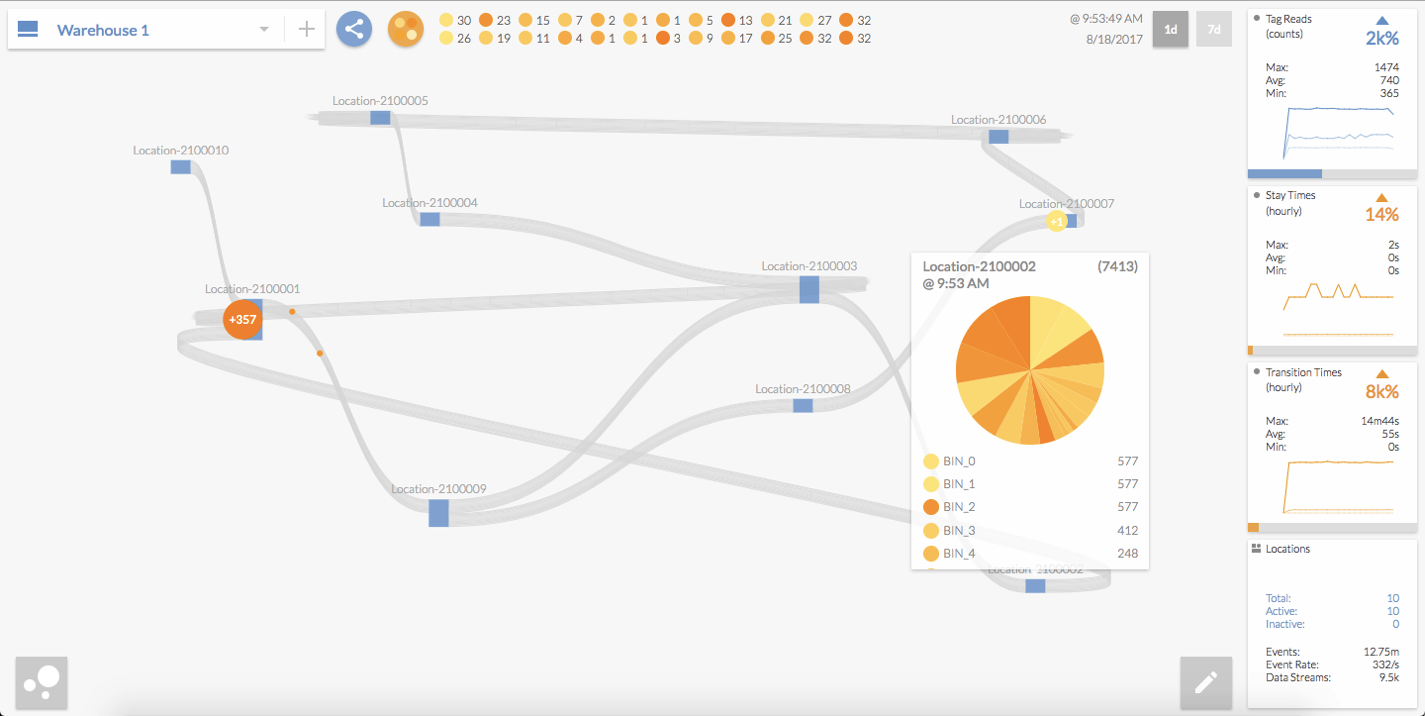 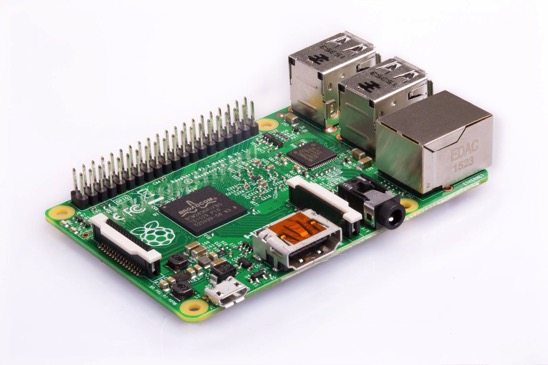 And…
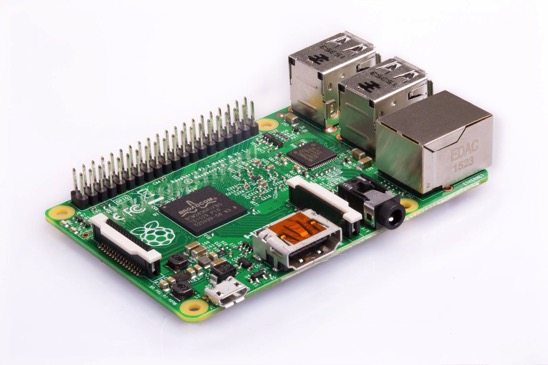 $90
To track & map millions of RFID tags in real-time
 With 70% cuts in bandwidth & storage, 50% cut in datacenter cost
How?
 Build a digital twin model of the real world directly from streaming data
 Digital twins collaborate to analyze, train & predict system behavior
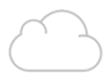 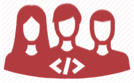 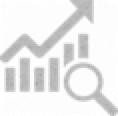 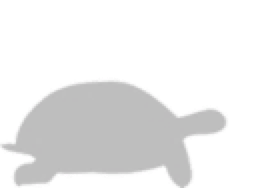 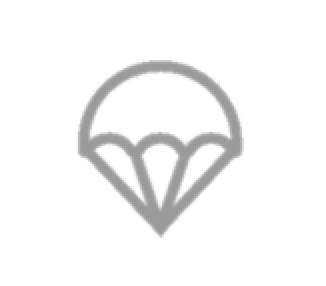 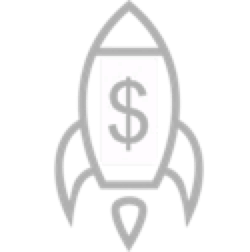 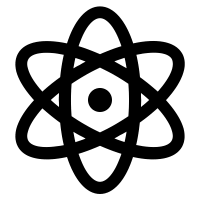 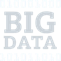 {REST}
()
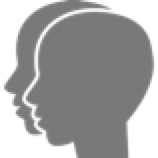 $
vs
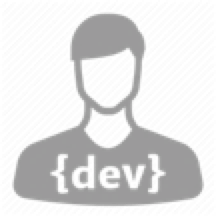 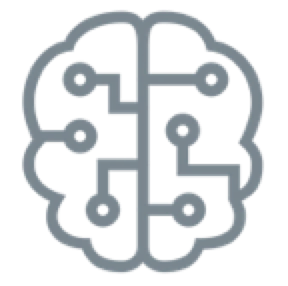 data
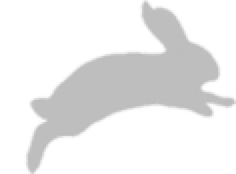 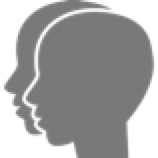 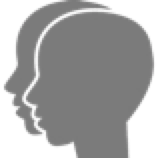 Architectural Limitations
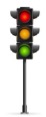 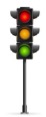 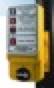 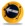 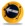 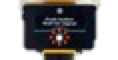 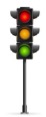 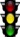 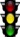 Devices
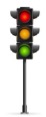 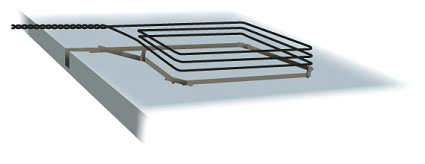 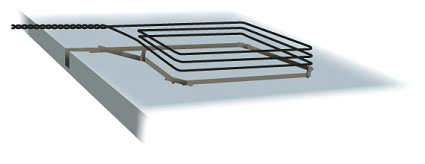 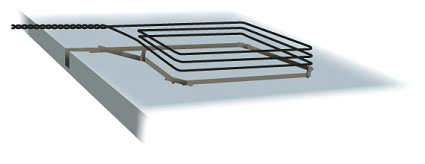 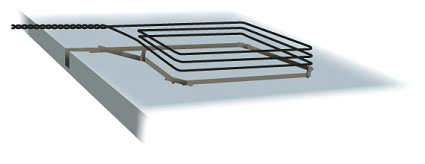 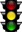 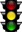 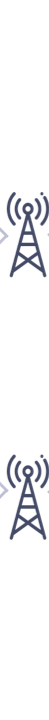 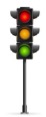 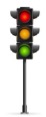 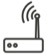 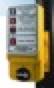 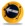 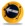 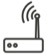 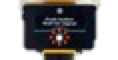 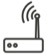 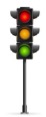 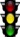 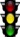 Devices + Networks
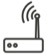 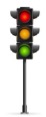 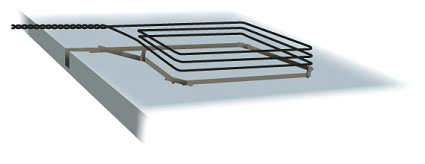 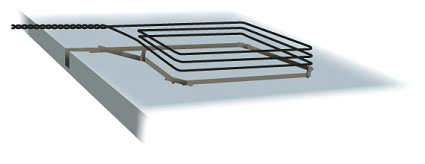 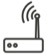 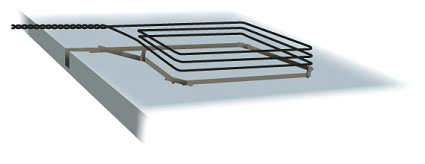 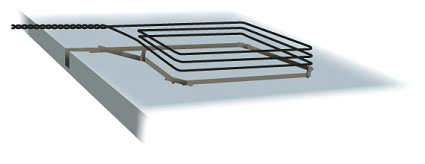 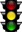 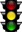 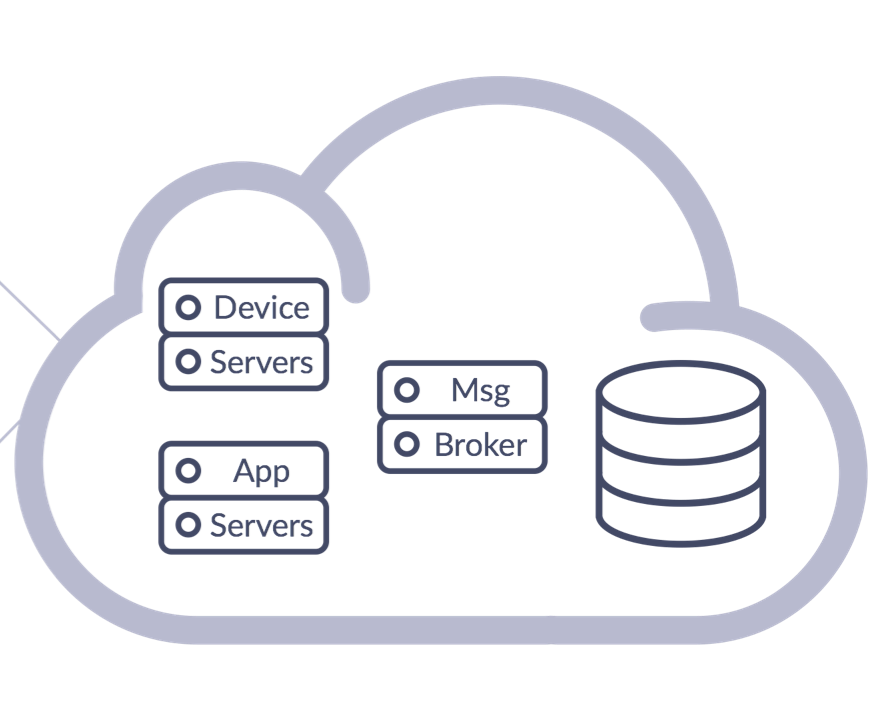 I’m red
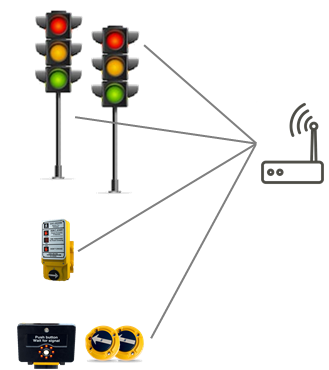 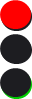 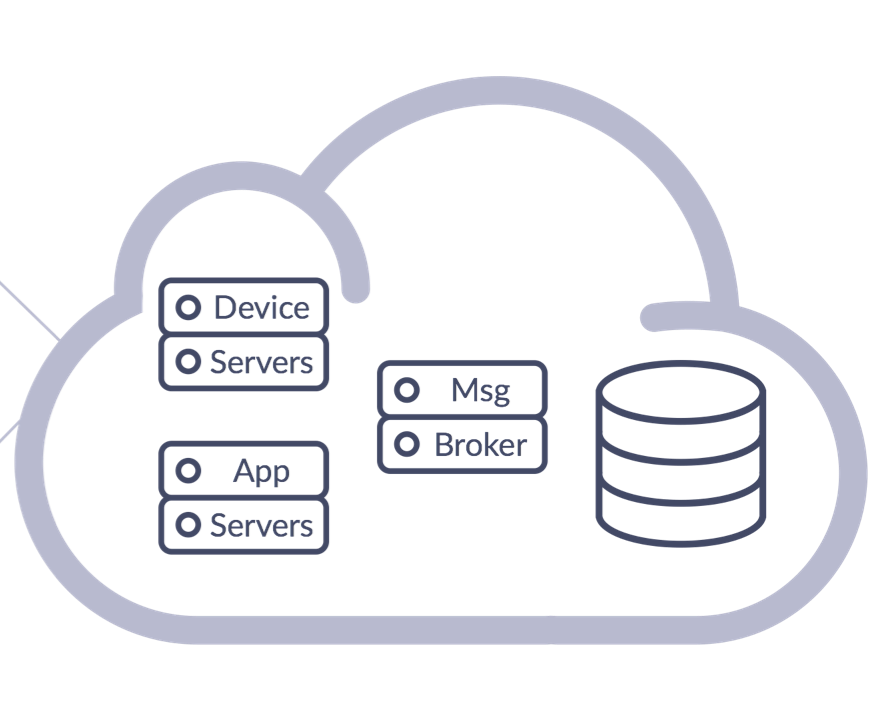 I’m still red
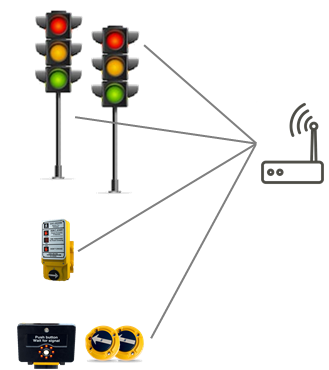 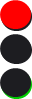 …
…
…
…
…
…
…
…
…
…
…
…
…
…
…
…
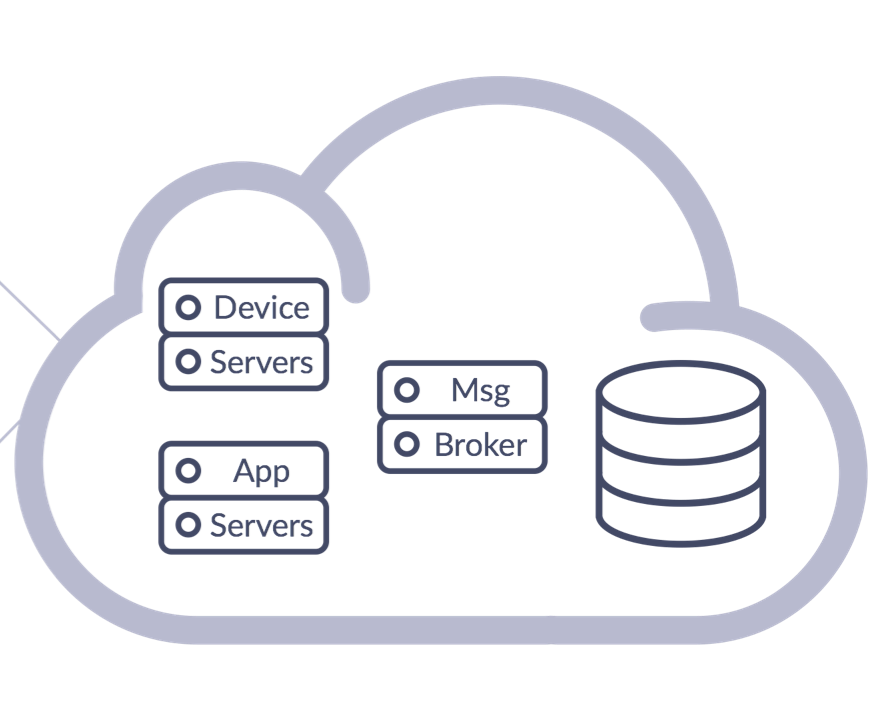 I’m green
…
…
…
…
…
…
…
…
I’m red
…
…
…
…
…
…
…
…
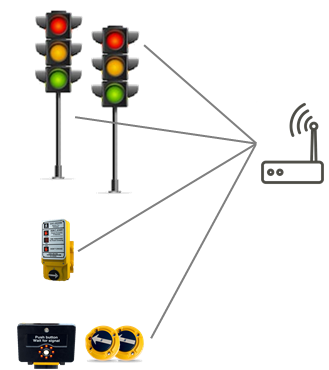 No push
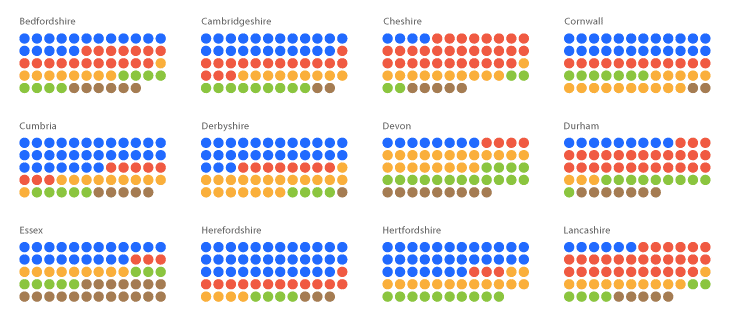 No push
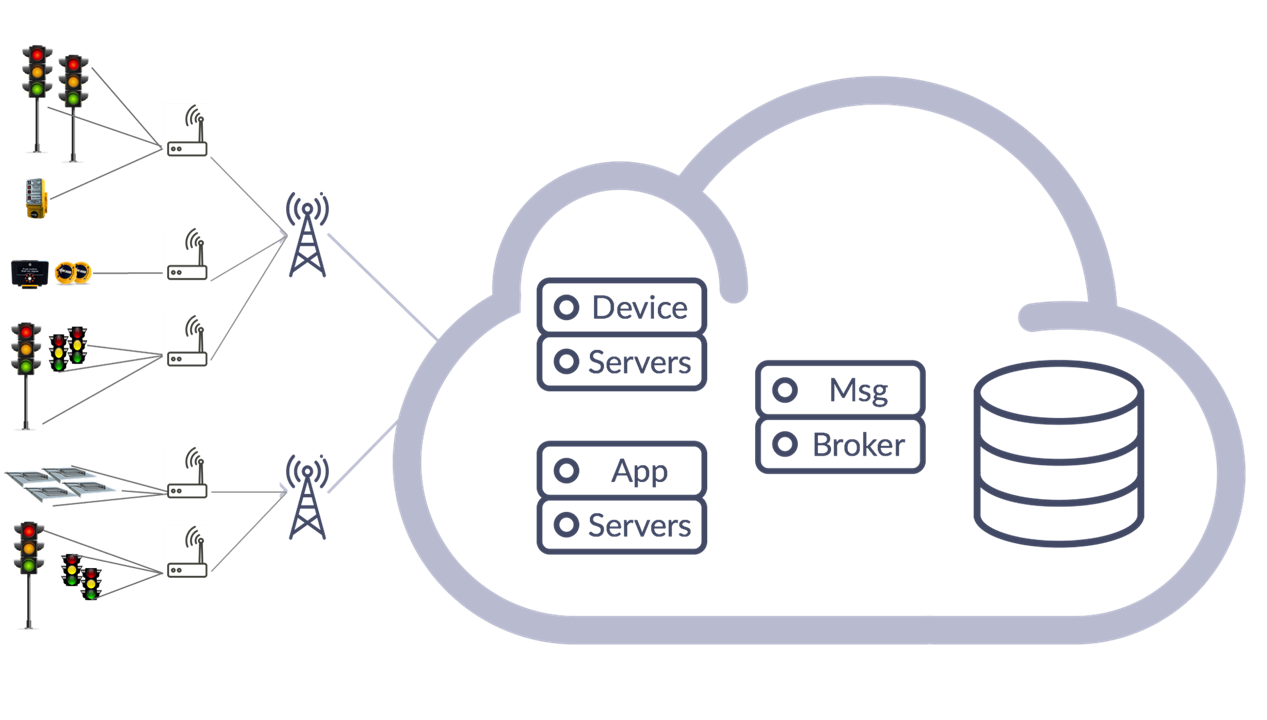 Database can't scale state changes
Broker has poor consistency model
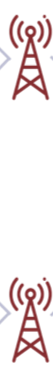 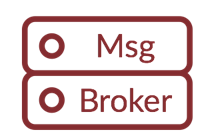 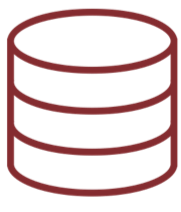 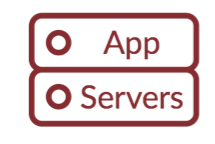 App servers scale poorly
Networks are unreliable
Maybe use an "edge cloud”?
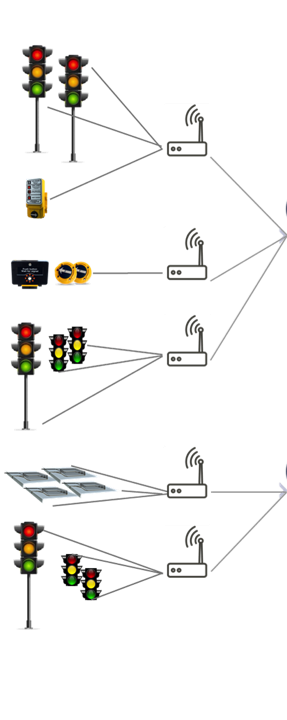 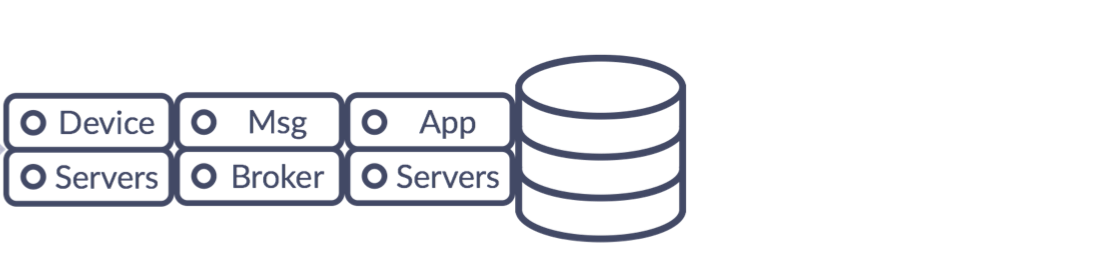 One big problem becomes many new problems
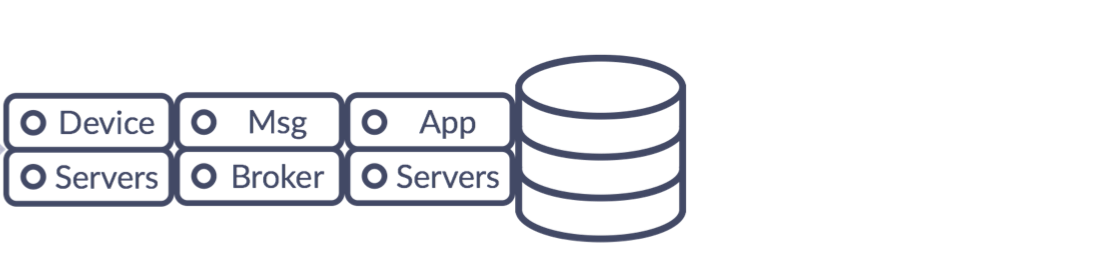 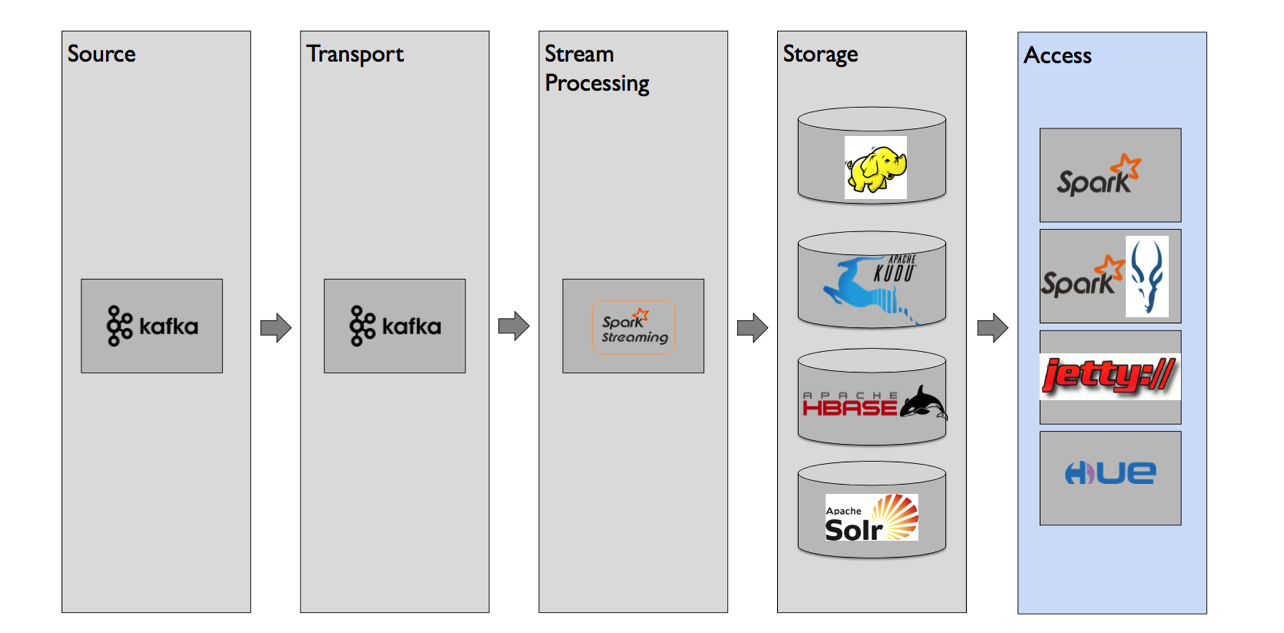 Modeling
Either
or
Let the data build the model - at the edge
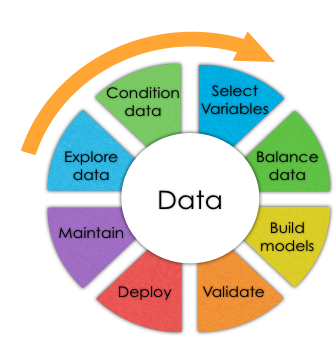 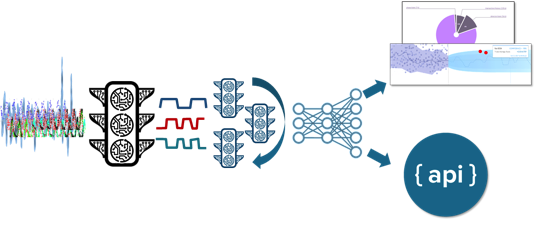 Use entity relationships from the real 
world to continuously analyze / learn
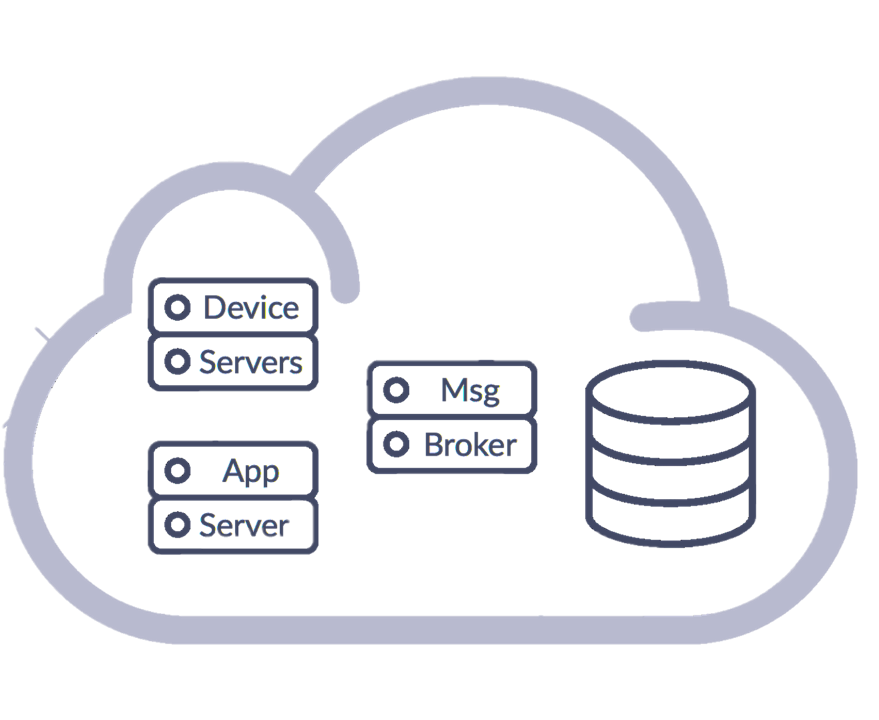 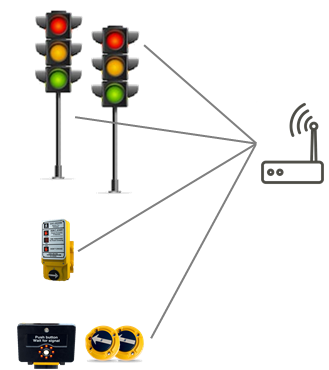 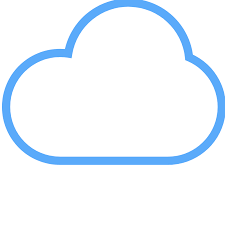 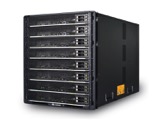 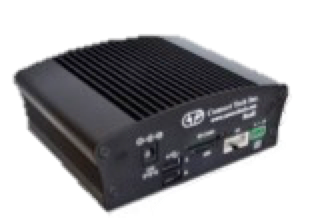 Edge	 	  Fog		   Cloud
I’m green
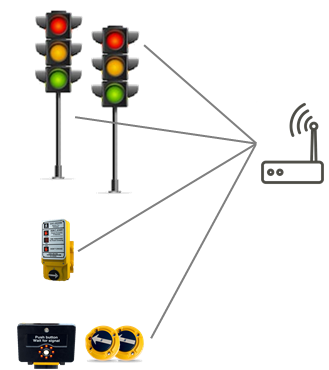 Digital Twin
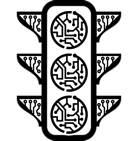 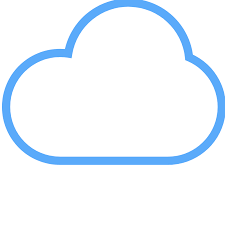 Distributed fabric – hide infrastructure
Digital twins are instantiated from the data & statefully process their own updates, at the edge
I’m red
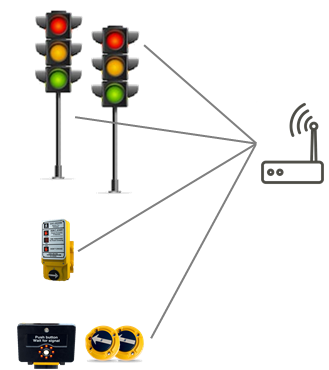 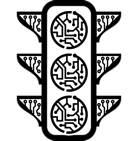 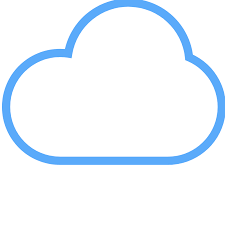 The original data can typically be discarded, or stored asynchronously
I’m still red
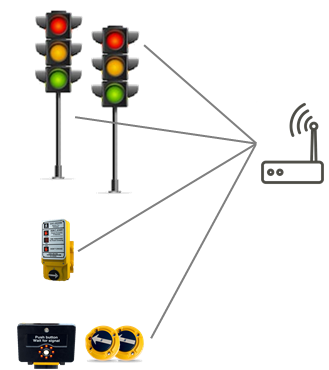 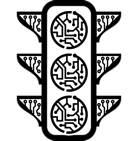 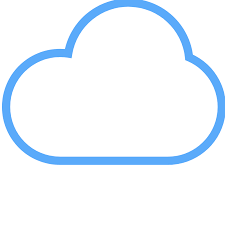 Noisy / redundant updates are quicky processed at the edge, at zero incremental cost in bandwidth/compute/storage
…
…
…
…
…
…
…
…
…
…
…
…
…
…
…
…
I’m green
…
…
…
…
…
…
…
…
I’m still red
…
…
…
…
…
…
…
…
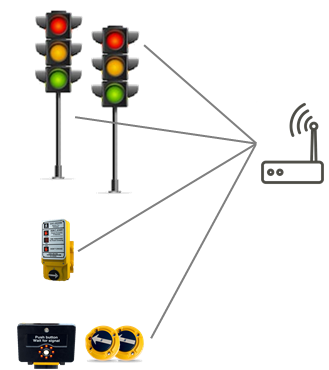 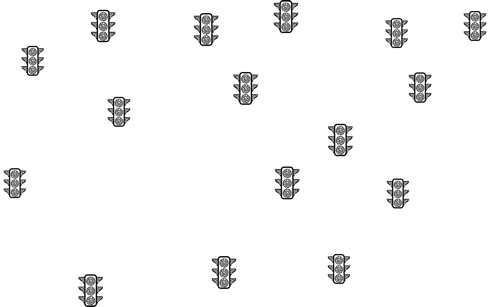 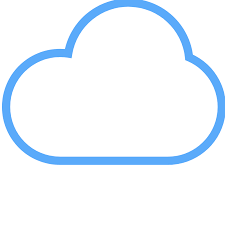 No push
No push
Streaming data builds the digital twin model, efficiently, at low cost, in real time, at the edge
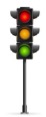 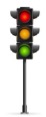 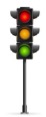 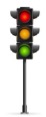 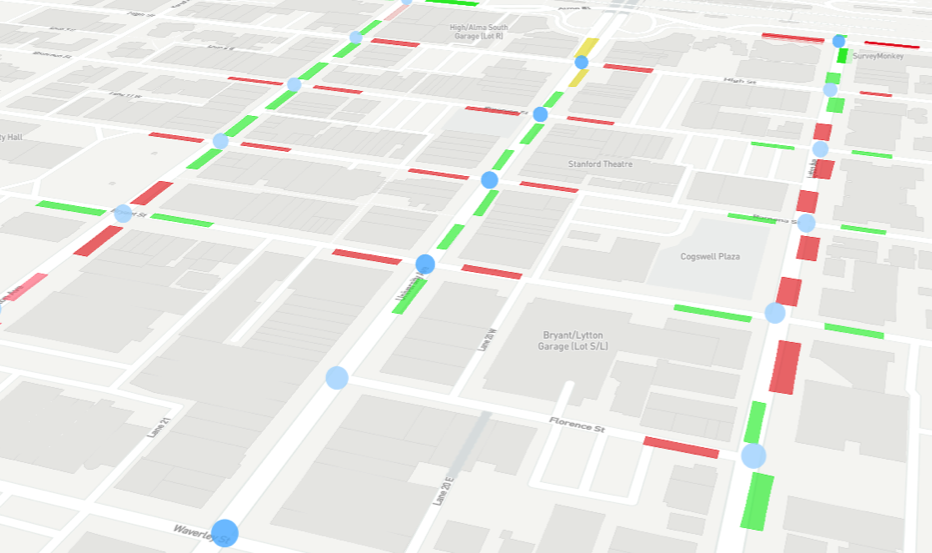 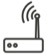 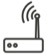 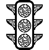 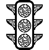 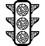 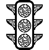 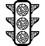 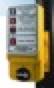 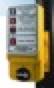 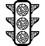 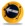 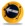 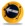 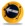 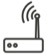 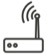 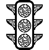 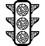 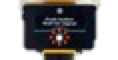 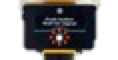 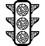 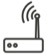 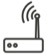 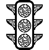 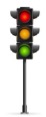 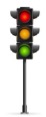 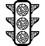 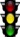 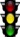 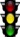 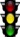 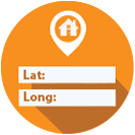 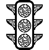 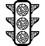 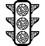 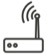 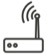 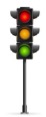 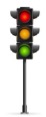 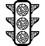 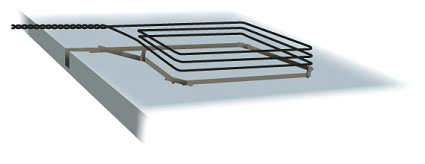 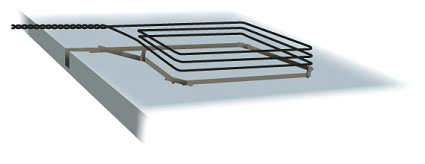 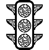 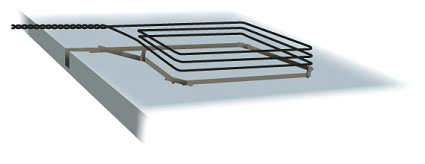 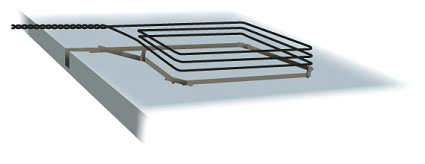 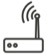 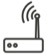 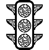 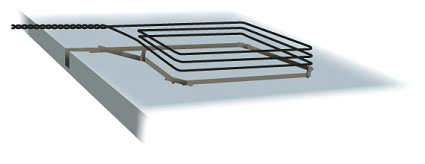 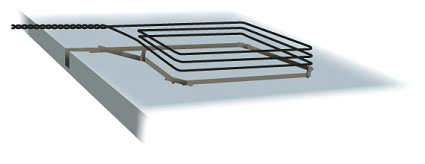 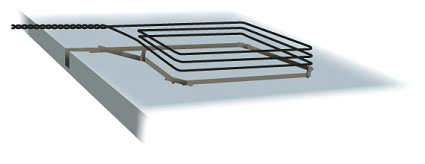 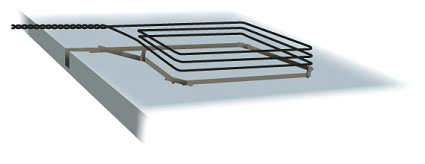 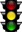 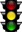 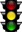 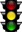 Context lets digital twins collaborate to solve complex problems
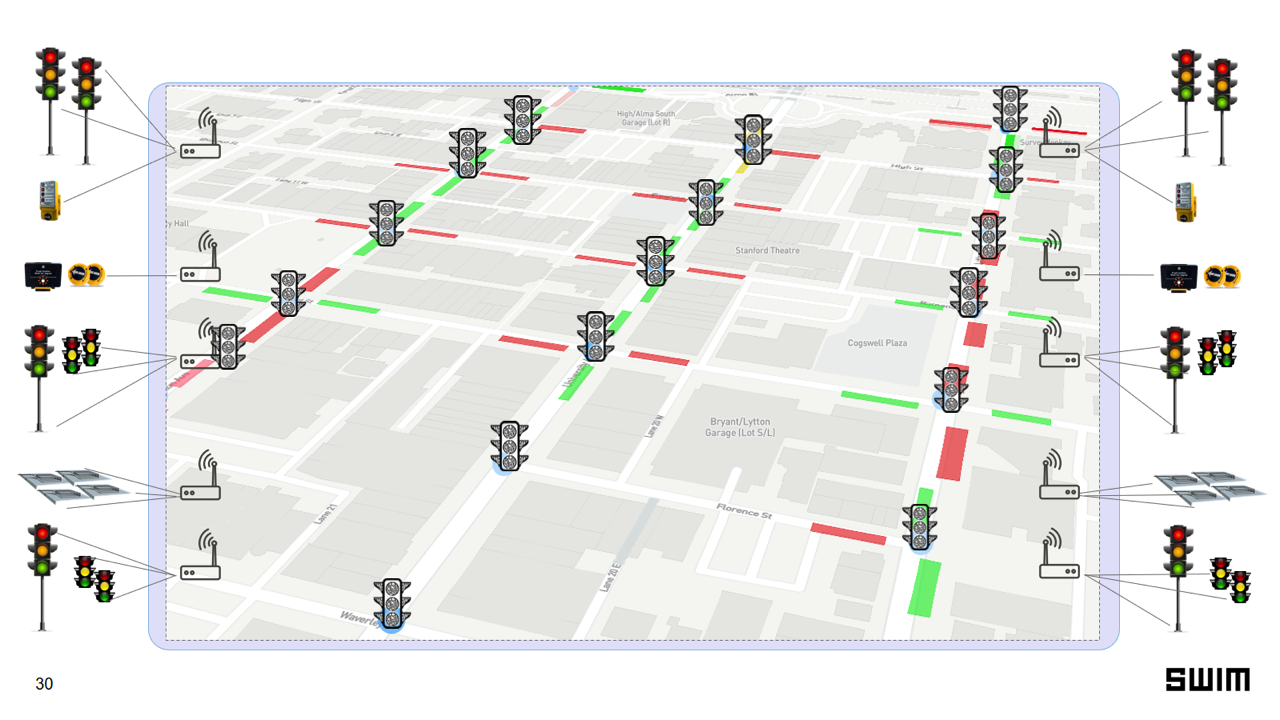 2 min
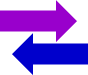 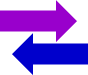 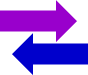 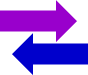 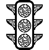 1000m
Domain experts specify simple parameters that enhance accuracy
Digital Twin
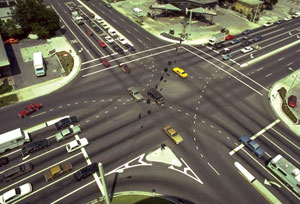 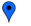 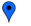 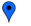 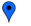 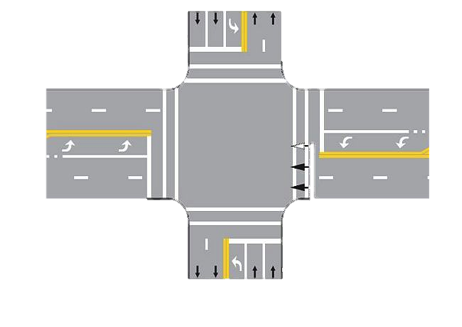 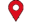 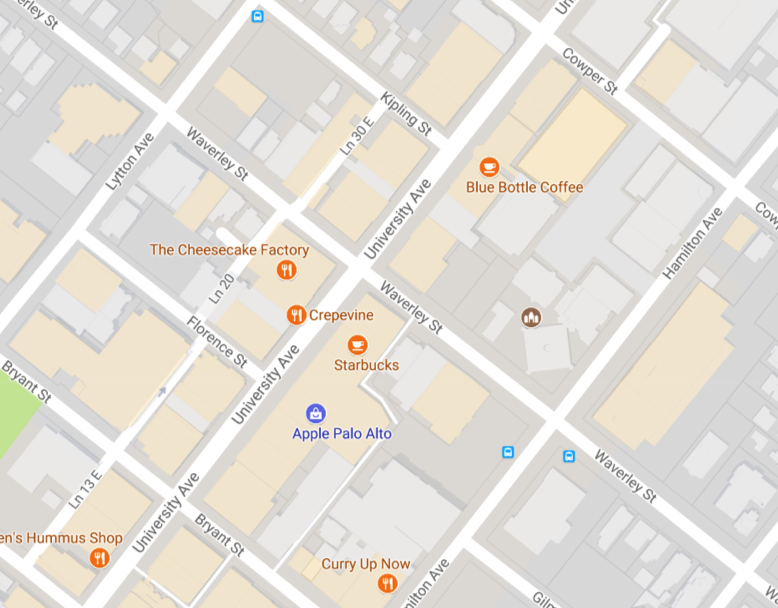 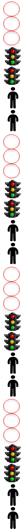 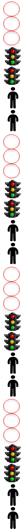 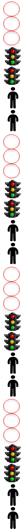 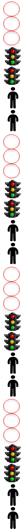 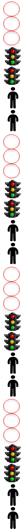 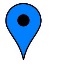 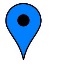 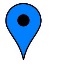 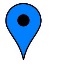 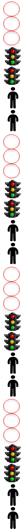 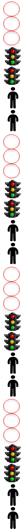 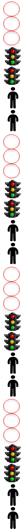 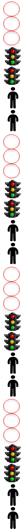 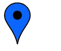 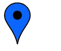 Signal Data
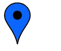 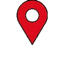 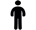 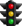 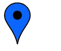 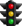 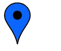 Real World
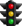 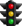 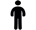 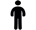 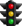 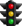 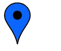 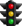 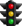 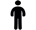 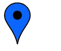 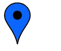 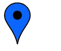 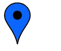 Online Training & Prediction
Observed
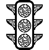 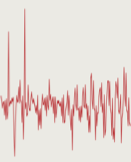 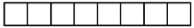 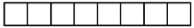 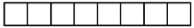 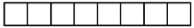 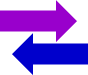 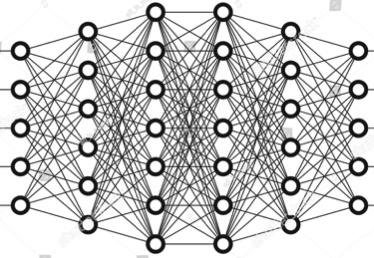 Predicted
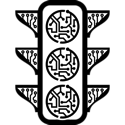 
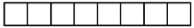 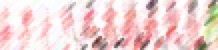 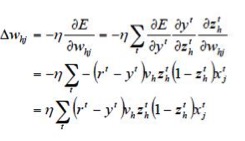 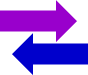 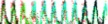 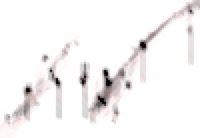 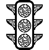 BackPropagation
Training
Digital twinsshare data
Detail
Each intersection builds its own model 
Enumerated values translate to densitieseg {red, green, yellow} → % time in window of r/g/y
Inputs: {Local & Neighbor sensors} x time_windowTypically < 3,000 inputs
3 Layer fully connected DNN predicts {Local & Neighbor sensors} x time_window
Learns about time!
T
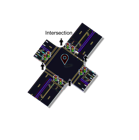 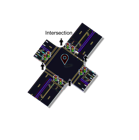 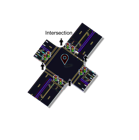 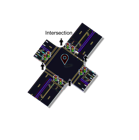 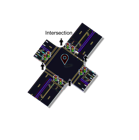 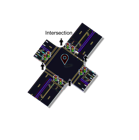 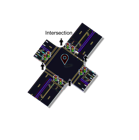 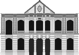 Intersection
Intersection
Intersection
Intersection
Intersection
Intersection
Intersection
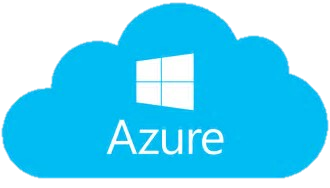 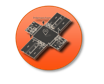 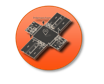 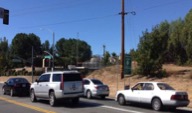 City
Traffic Data
Traffic Data
Traffic Data
Traffic Data
Traffic Data
Traffic Data
Traffic Data
Signal Data
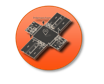 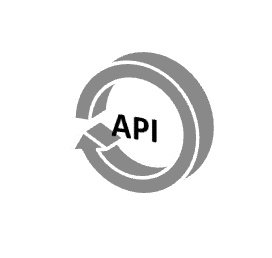 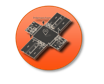 Subscribers
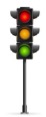 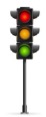 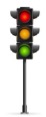 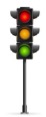 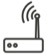 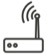 Summary
Use data to build digital twin models in real time
Efficient, stateful, in-memory edge processing 
Twins statefully process their data & reduce volume
Twins collaborate to learn eg: using a geo-fence
Each twin solves its own “learning” problem
Twins publish insights via APIs
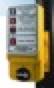 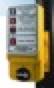 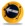 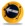 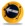 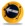 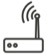 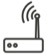 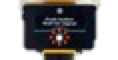 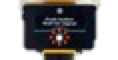 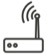 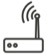 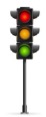 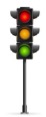 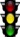 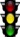 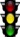 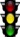 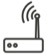 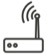 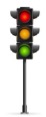 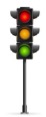 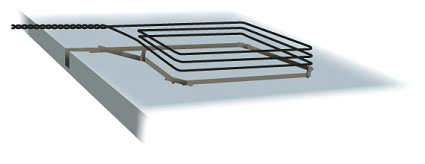 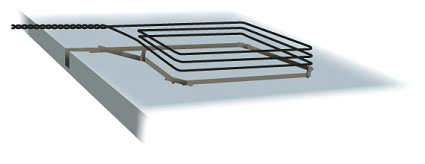 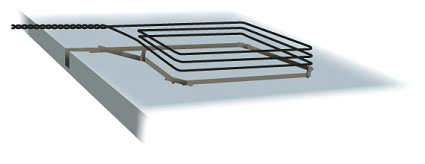 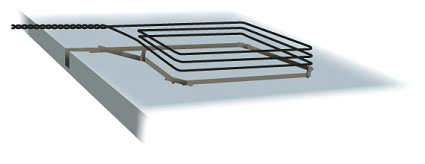 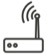 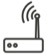 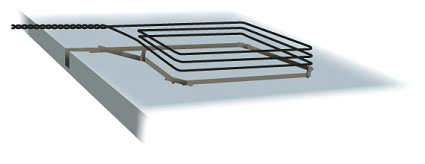 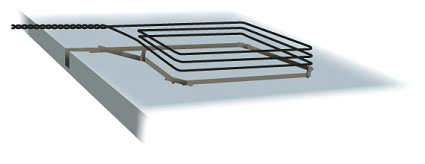 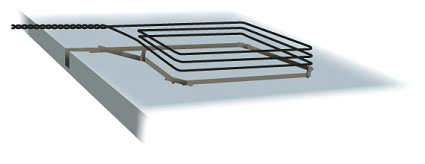 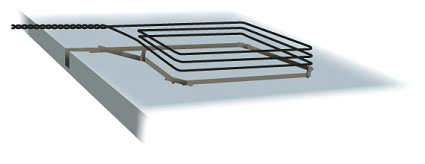 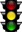 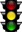 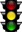 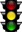 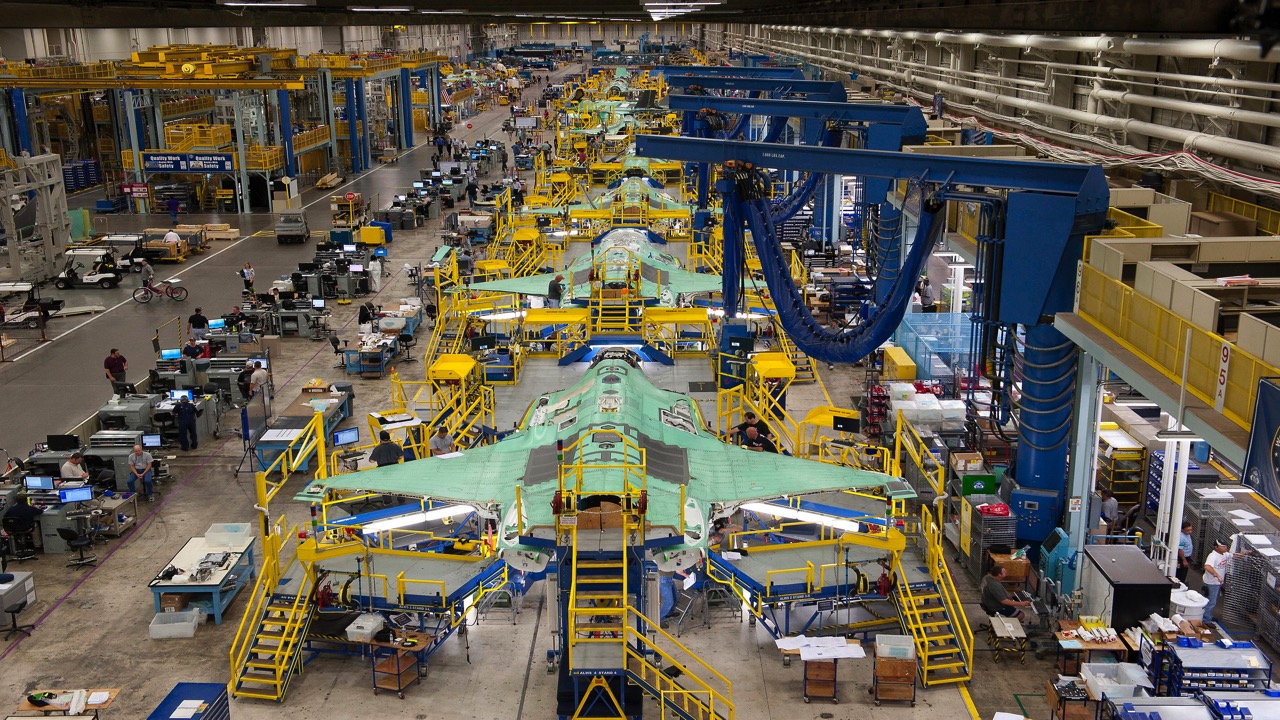 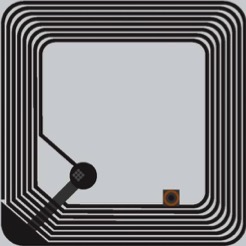 RFID
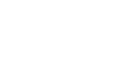 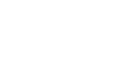 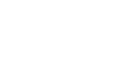 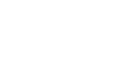 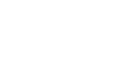 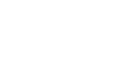 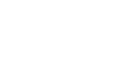 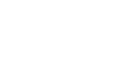 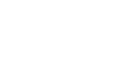 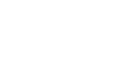 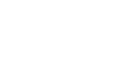 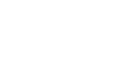 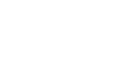 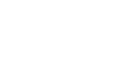 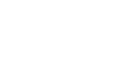 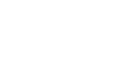 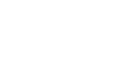 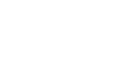 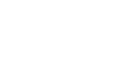 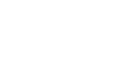 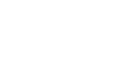 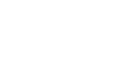 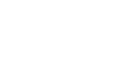 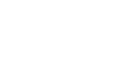 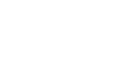 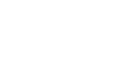 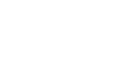 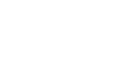 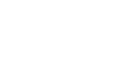 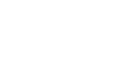 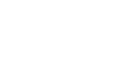 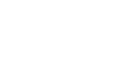 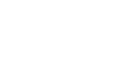 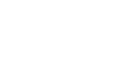 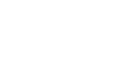 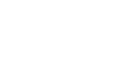 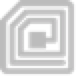 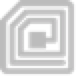 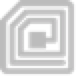 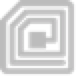 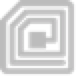 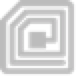 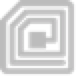 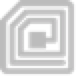 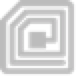 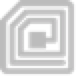 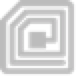 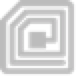 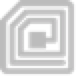 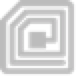 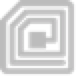 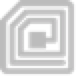 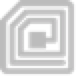 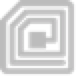 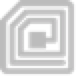 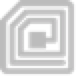 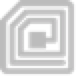 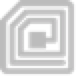 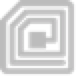 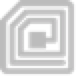 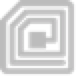 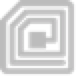 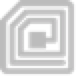 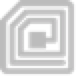 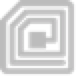 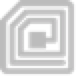 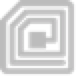 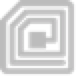 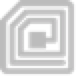 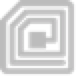 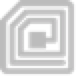 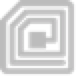 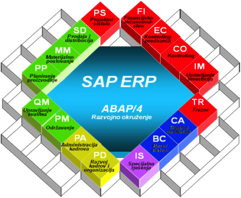 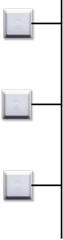 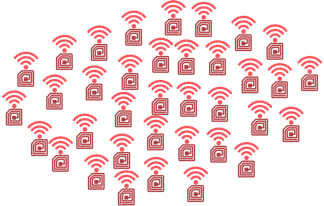 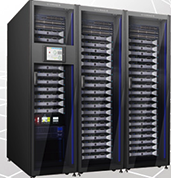 2,000 readers so ~10,000 reads / sec
Hundreds of thousands of tagged assets
Each asset gets “seen” by multiple readers
Tag read database of terabytes
Computationally intense to process
(TAG, RSSI)
Digital Twins
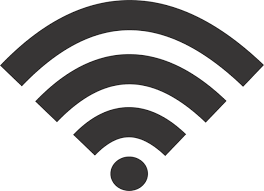 i_saw_you(data, RSSI)
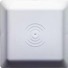 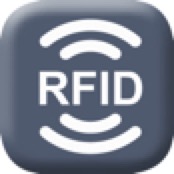 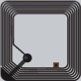 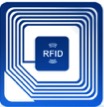 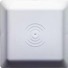 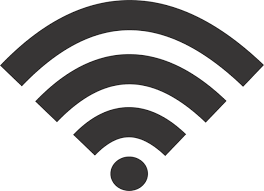 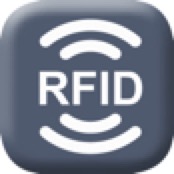 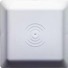 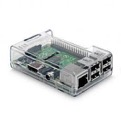 (TAG, RSSI)
i_saw_you(data, RSSI)
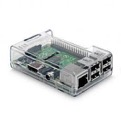 RSSI: Received Signal Strength Indicator 
Signal strength variation means we need to “learn” the RF power distribution





Tag digital twin uses DeLaunay Triangulation to compute its most likely position
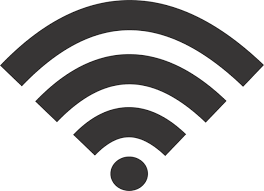 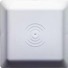 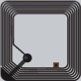 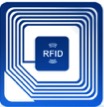 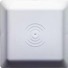 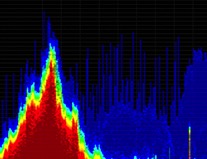 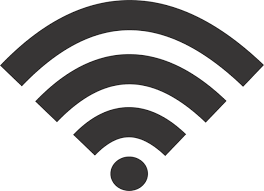 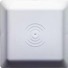 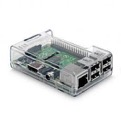 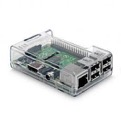 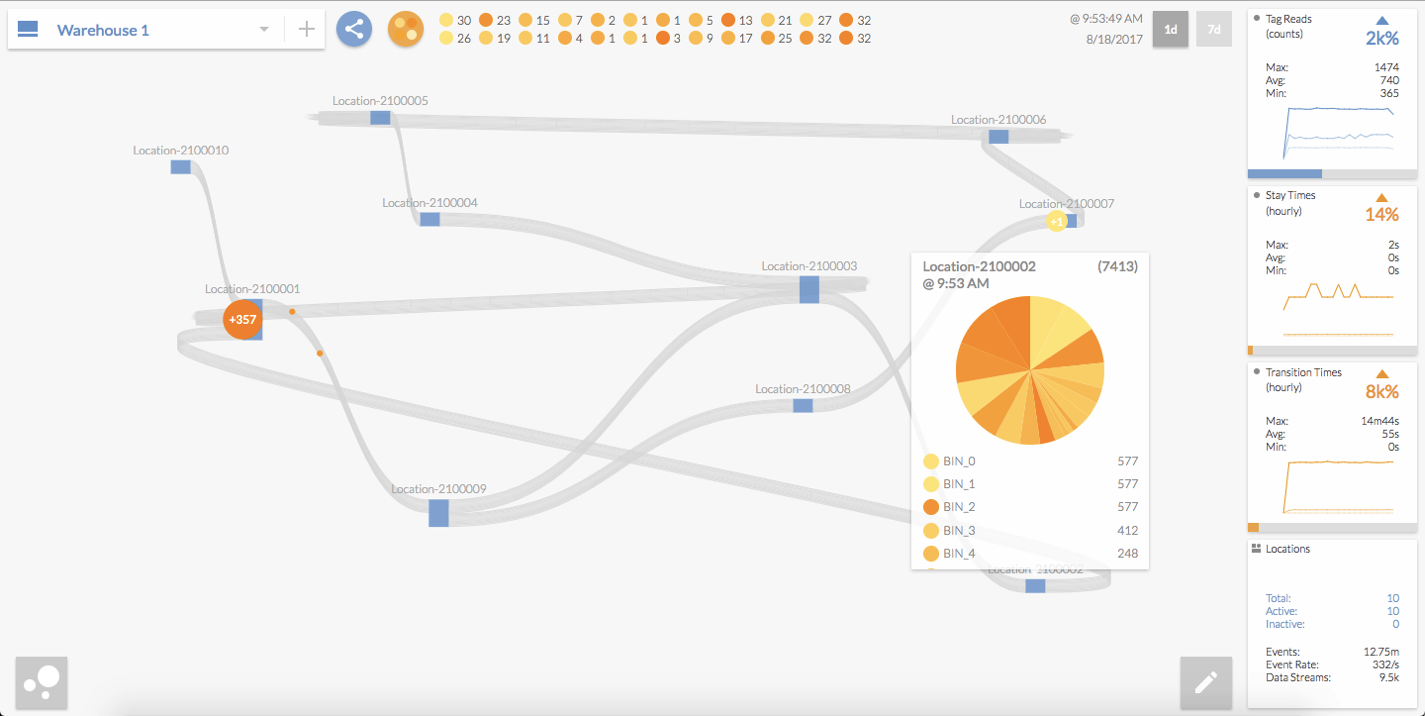 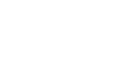 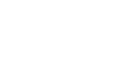 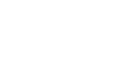 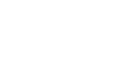 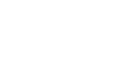 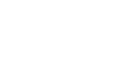 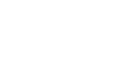 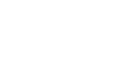 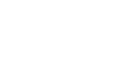 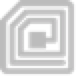 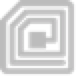 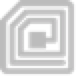 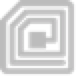 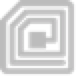 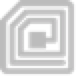 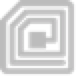 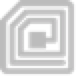 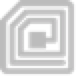 Tag digital twin has an API eg: “where_am_i()”
Smart assembly line tracks & maps tags on GUI
Geofencing around tags enables tracking of sub-assemblies
Summary
User defines entity relationships for the real-world & data bridges
Streaming data builds a stateful digital twin model in real-time
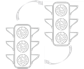 Twins statefully analyze their owndata and reduce data volume
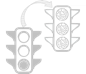 Digital twins collaborate to analyze, learn & predict performance
Insights are computed in real time on edge devices
.. and delivered via streaming APIs or to GUI
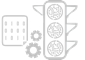 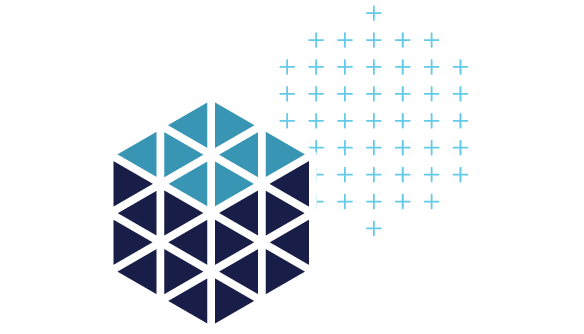 Thank You
Learn more: www.swim.ai